BRD Third Quarter FY24 Insights
Web Analytics Summary
Visitor Highlights
12,025 People clicked on the Chow Now button to start an order.
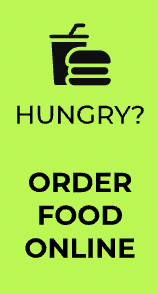 Sports and Fitness
10,271 People clicked to schedule a tee time or register for a golf clinic.
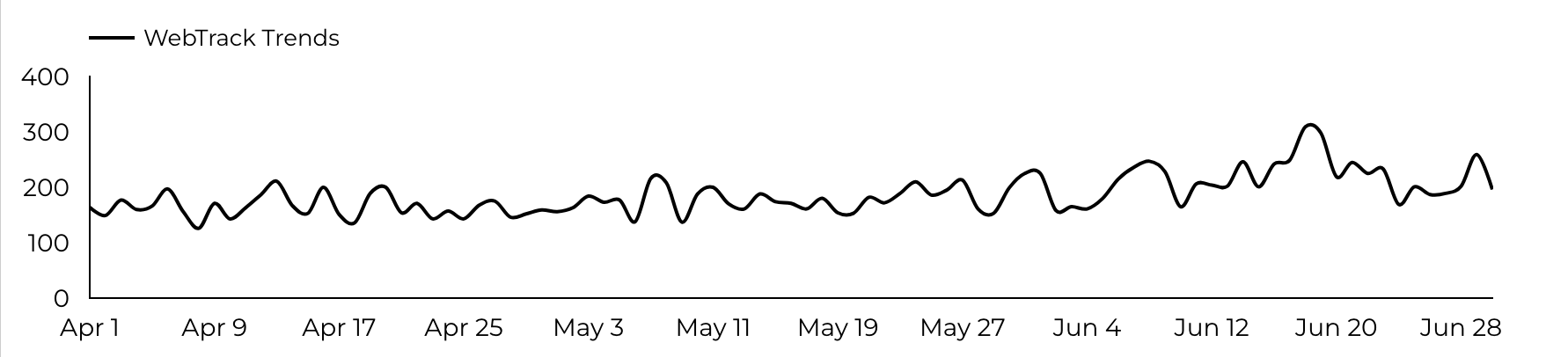 Visitor Highlights
Sports and Fitness
Visitor Highlights
Outdoor Rec
Visitor Highlights
How engaged were these visitors within the website?
On average, users visited  2.16 pages per visit.
On average, users stayed on the site for 2 minutes and 40 seconds per visit.
913,446 visitors were new to the website.
62% of visitors took action on a page!
Traffic Highlights
BRD pages received 2,489,791 visits last quarter.
The majority of social traffic came from Facebook.

Users by Device Category
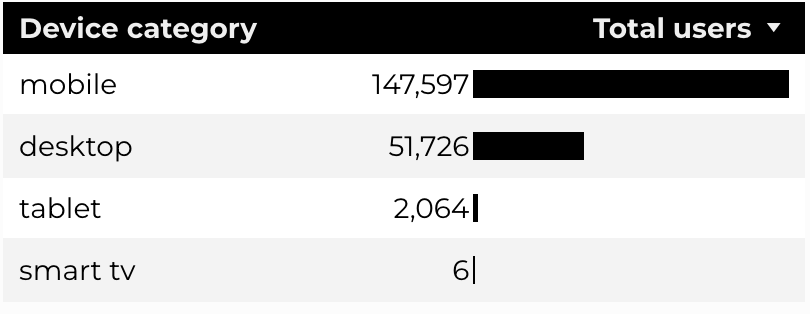 Marketing Reach
56.4% of visitors came from online search engines.
27.1% came directly to the site (by typing in the address, using bookmarks, or email links).
8.4% of visitors came from social media.
6.9% of visitors came from referrals.
1.1% Other (traffic that has an acquisition source Google doesn't know how to classify).
Other
    |
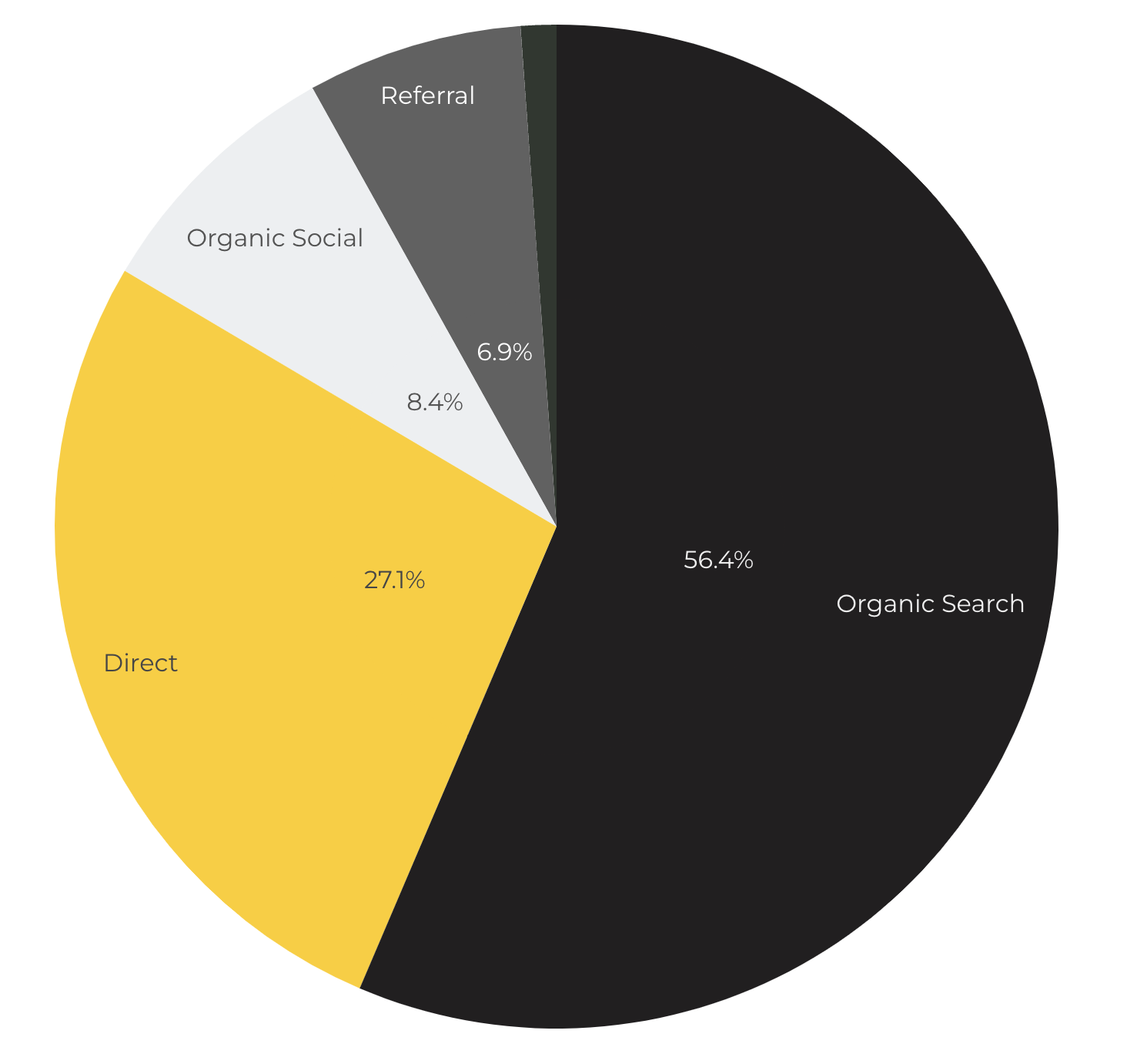 Engagement Insights & Highlights
Last quarter had a total of 835,979 interactions on the pages (including downloads, email clicks, phone number clicks, outbound links, and videos).
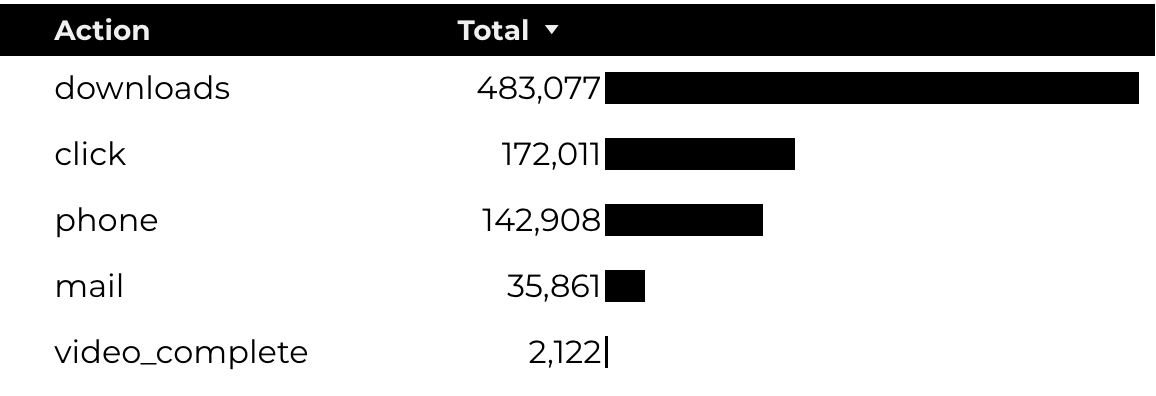 WebTrac Insights & Highlights
43,542 People clicked on a WebTrac link from a program page to register or pay for a program.
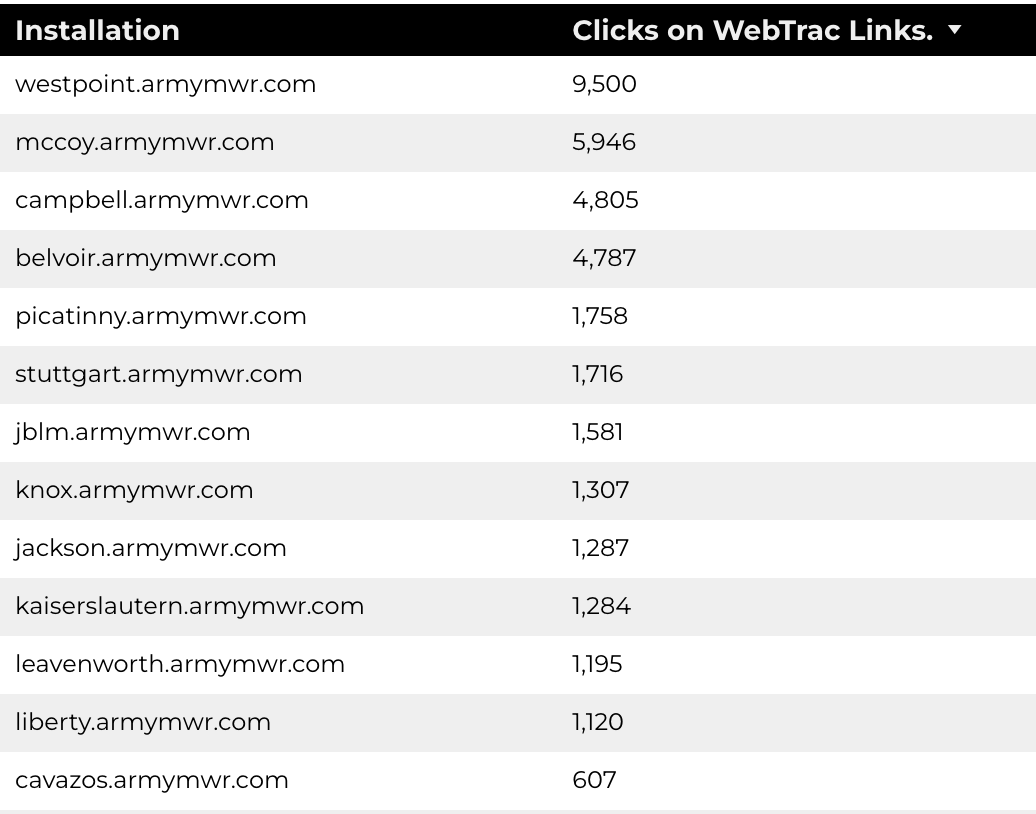 Summer Reading Program
338,369 Stripe Impressions
5,641 Clicks to Beanstack
Total Users grew 22.6% to 11,981
Stripe Impression Trends
Strong B.A.N.D.S.
Stripe Impression Trends
41,422 Stripe Impressions
441 Link clicks to fitness content
New Users grew 45.4% to 1,567
Search Insights
34,163 Total on-site searches on BRD pages to find more information.
Search Intent
Search intent is defined as being the underlying purpose behind an online query.
42% of searches were looking for an answer to a specific question or general information.
42% of searches were looking to investigate brands or services and intending to complete an action or purchase.
16% of searches were intending to find a specific program page using the on-site search.
What Are The Top Search Sub-Topics?
The most popular search categories and terms within BRD
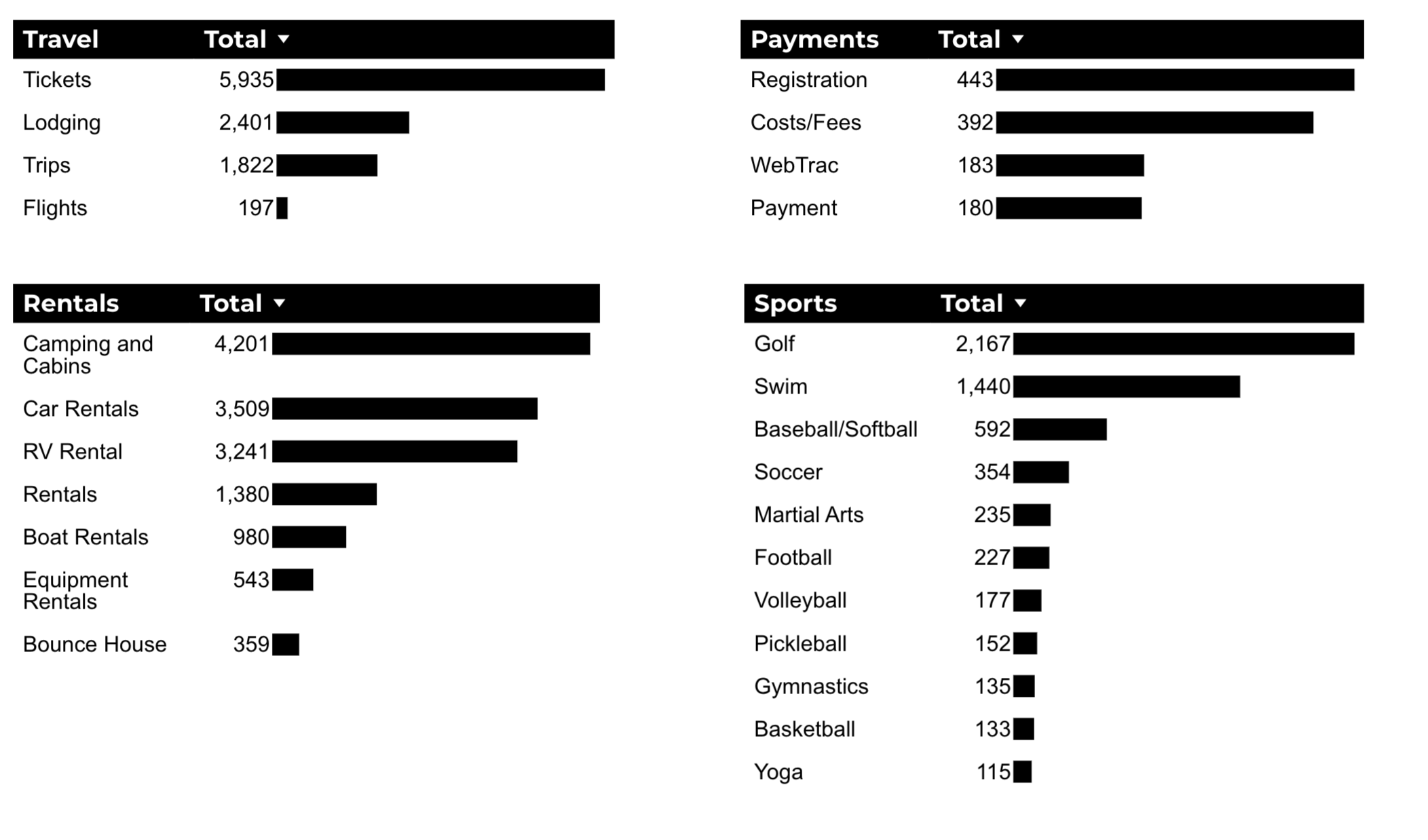